Вот он Хлебушко душистый.Вот он теплый, золотистый.В каждый дом, на каждый столОн пожаловал — пришел.
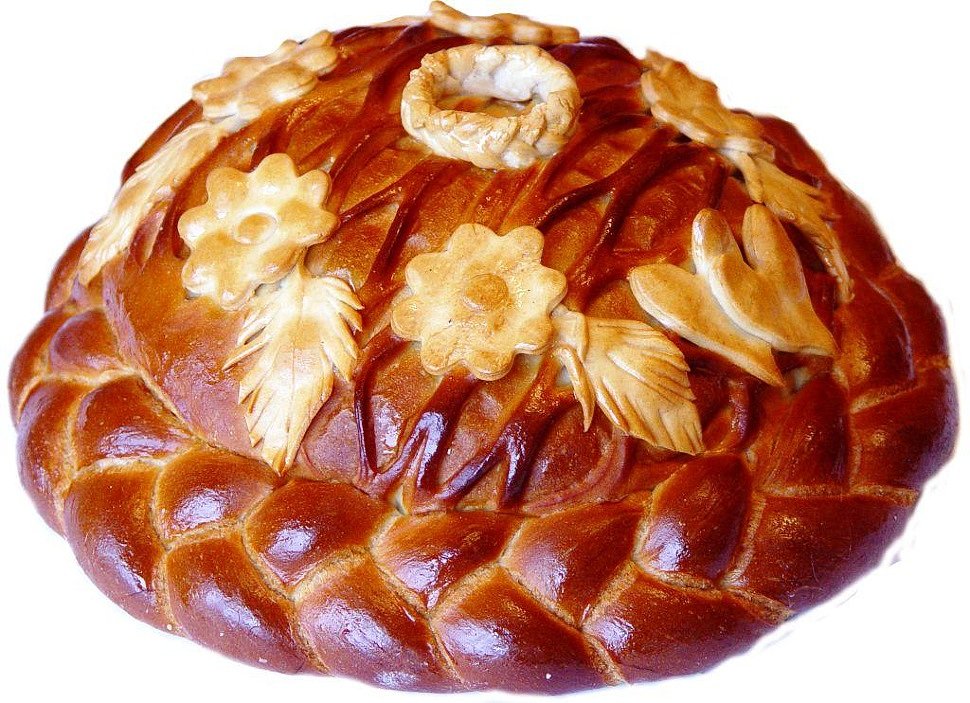 Не просто хлеб приходит на наш стол. Хлебный каравай начинается с зёрнышка. На выпечку лишь одного батона уходит 1200 зёрен
И для того что бы маленькое зёрнышко стало хлебом надо три силы.   Земля, солнце, труд
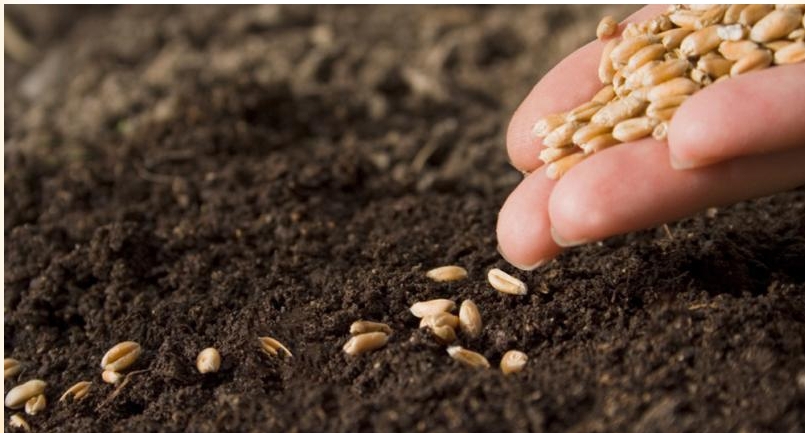 Путь его начинается ранней  весной, когда на поля выходят машины.  У человека ведущего машину много работы: нужно поле вспахать, разрыхлить землю – быстро подготовить её для посева. Народная пословица гласит «Весенний день – год кормит»
Через некоторое время на поле работают другие машины. Что бы быстро засеять огромные поля используют сеялки.
На поле зёрна прорастают и  появляются всходы.
Летом всё поле в колосьях.
В середине лета колосья становятся  золотыми. Хлеб созрел.
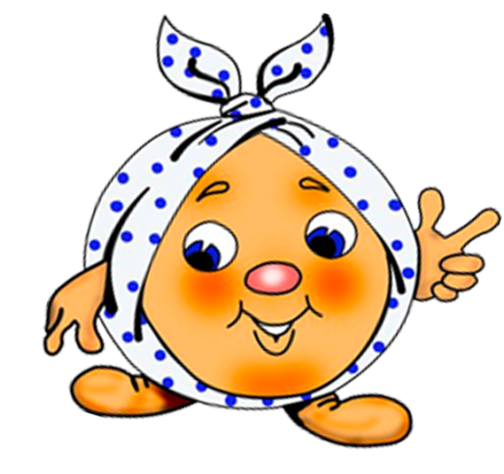 Пришла пора собирать урожай,  и снова в поле вышли машины. Это комбайны.
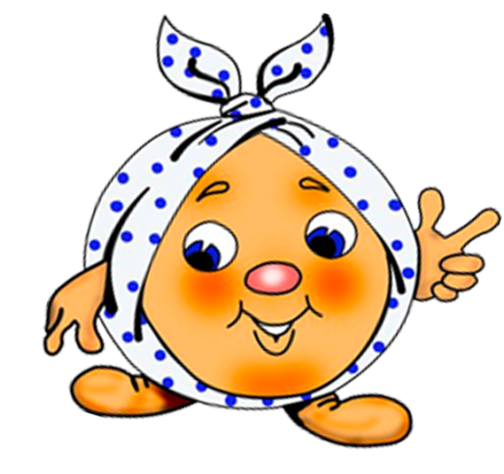 Убранное зерно из бункеров комбайна пересыпают в кузов  машины.
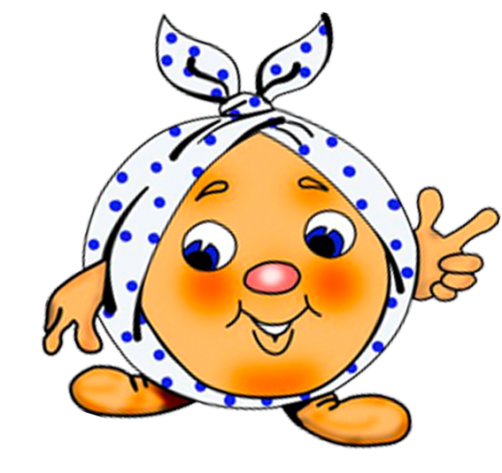 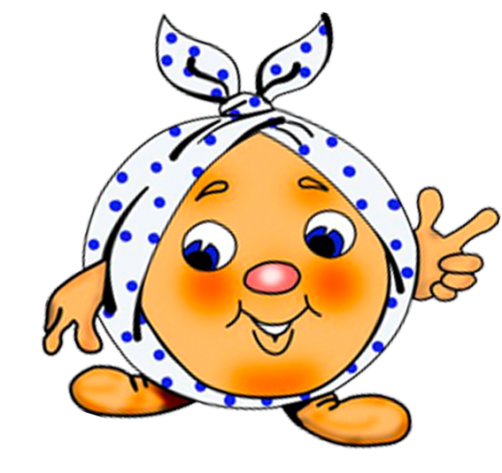 А потом зерно везут на элеватор.
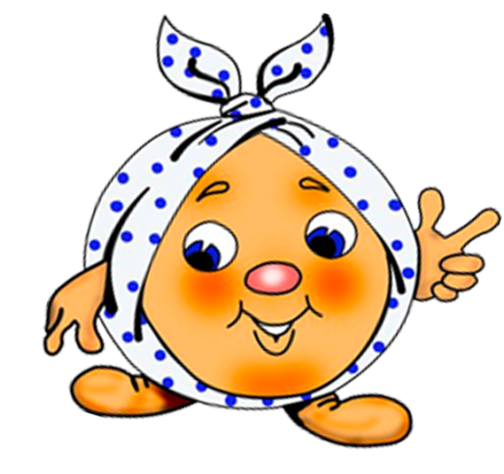 Дальше зерно везут на мукомольные заводы.                                      
Там смалывают муку.
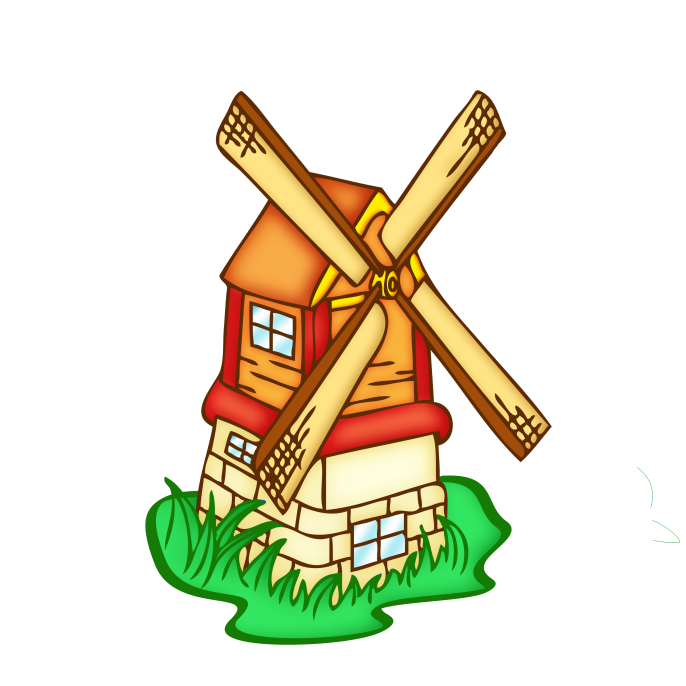 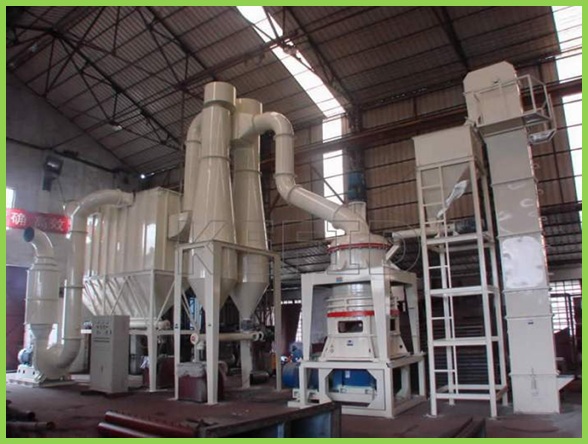 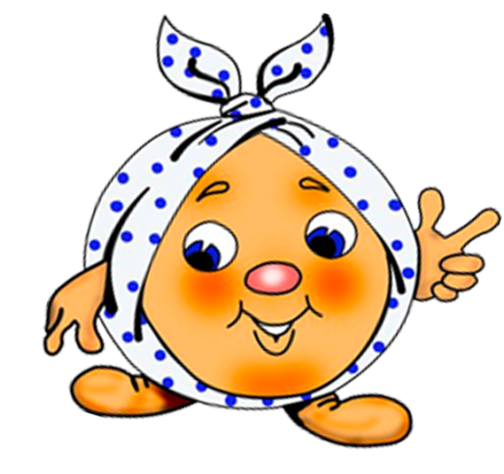 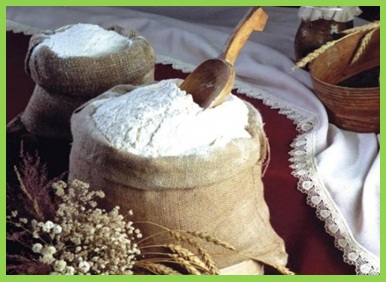 Лишь зерно проветрится –
Его везут на мельницу.
Ветер жернова вращает,
В муку зёрна превращает…
Вы готовьте лишь мешки –
Хватит здесь для всех муки!
Мука бывает разная: пшеничная кукурузная, ячневая ржаная и гречневая.
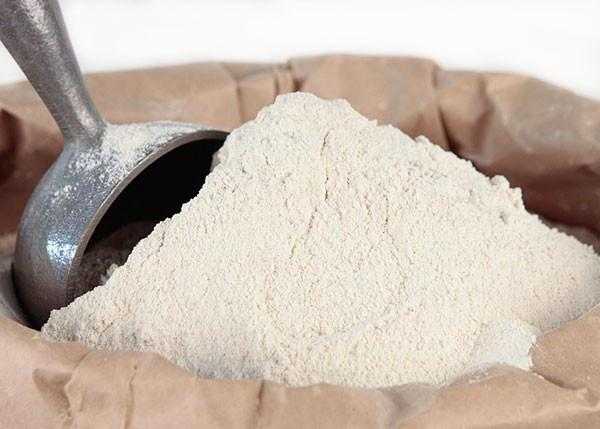 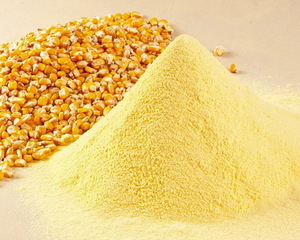 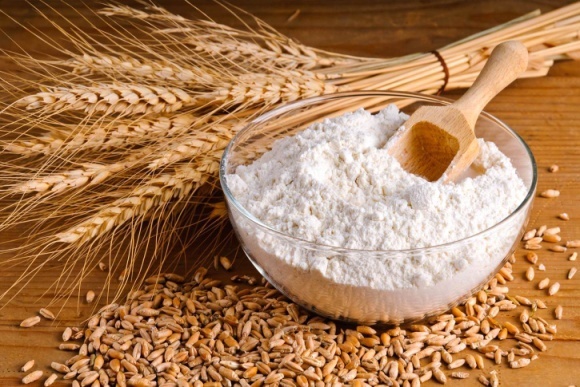 Ржаная из ржи
Кукурузная из кукурузы
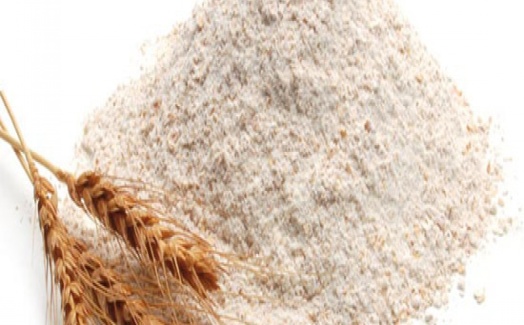 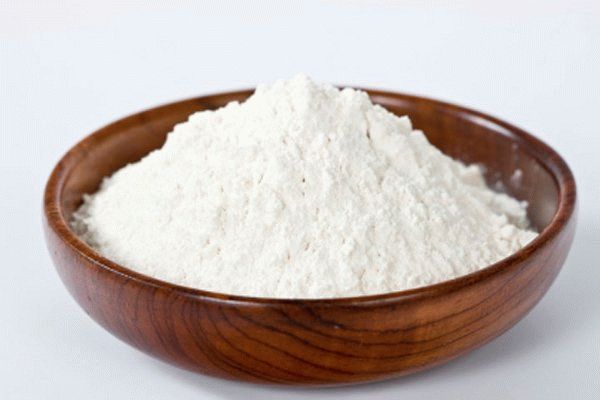 Пшеничная из пшеницы
Ячневая из ячменя
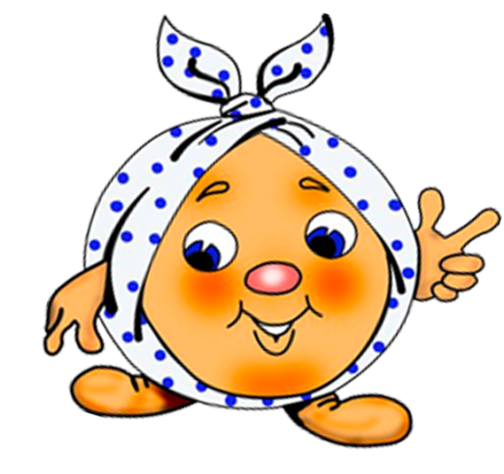 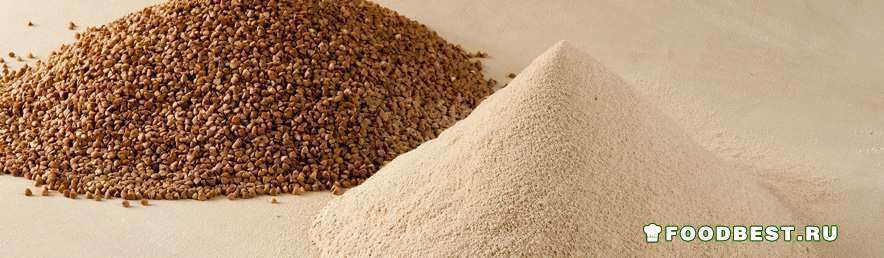 Гречневая из гречки
Муку везут на хлебозаводы и пекарни.
Там из теста пекут хлеб.
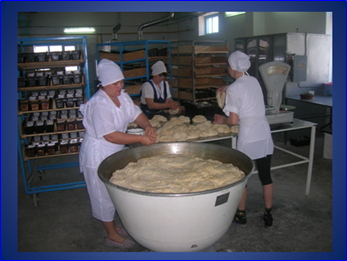 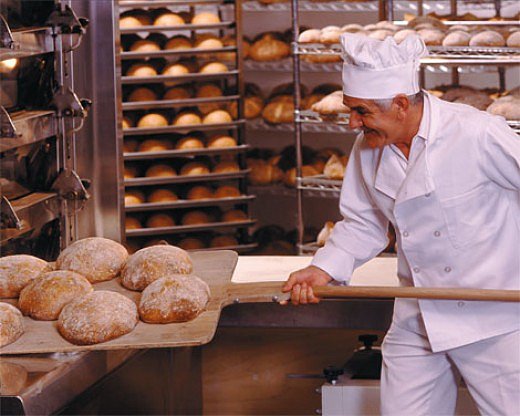 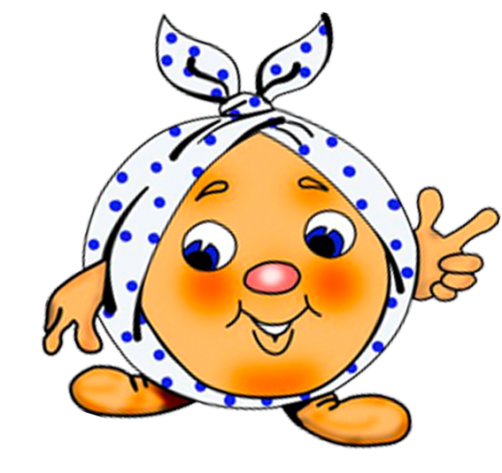 Готовый хлеб отвозят в магазин где мы его покупаем.
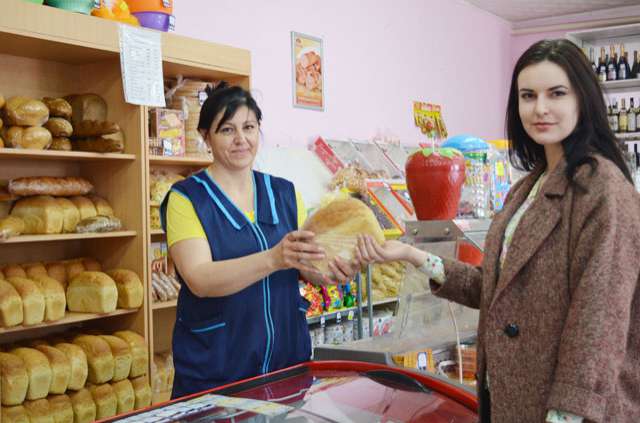 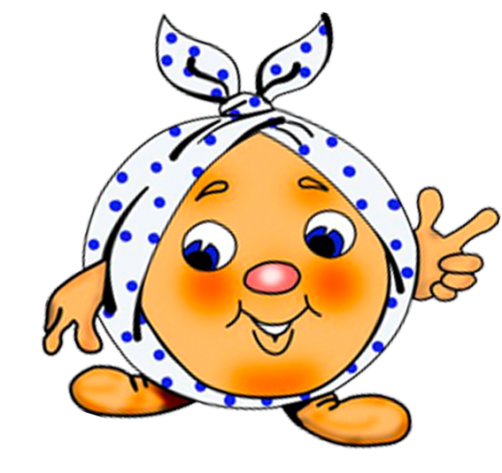 Некоторые люди пекут хлеб  и другие кондитерские  изделия в домашних  условиях. В специальных хлебопечках или духовке.
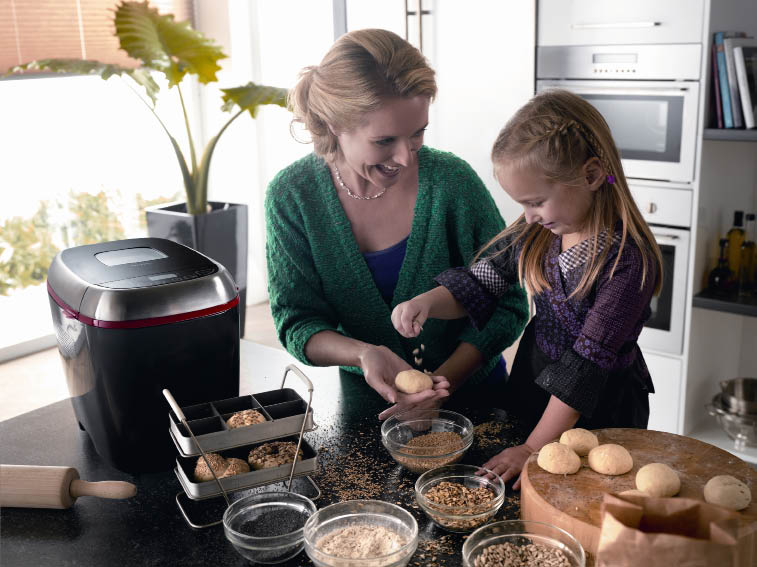 Сегодня мы будем печь печенье.Хотите мне помочь его  приготовить.
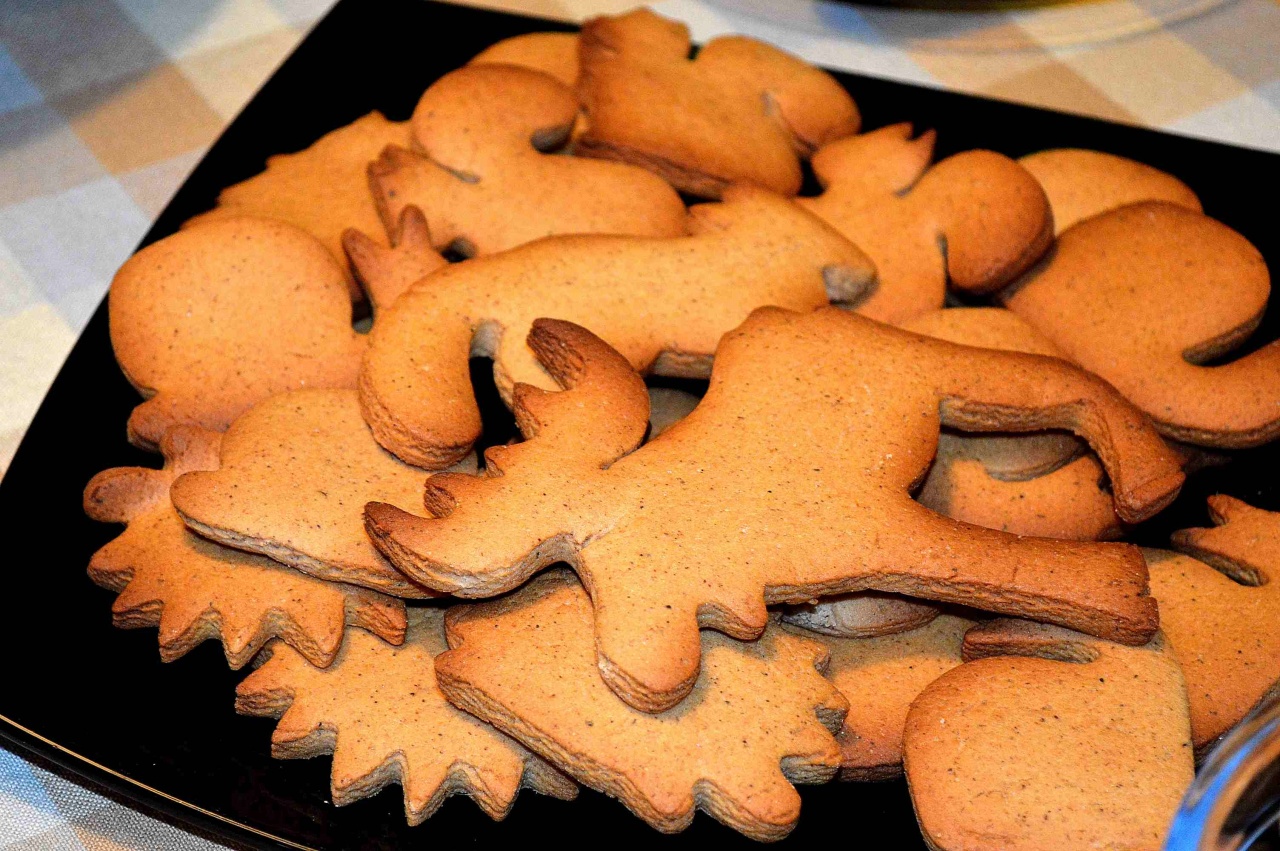 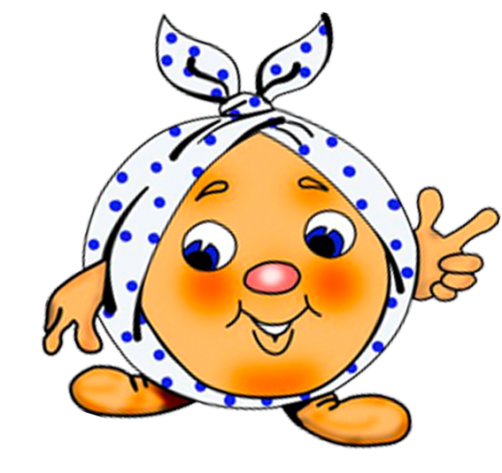 Что ж, начнём… Муку просеем.
Горкой насыпаем.
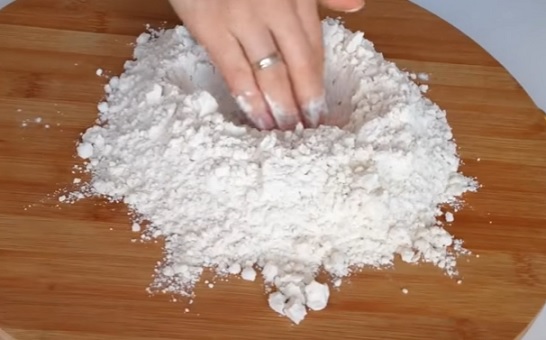 В серединку воду льём,
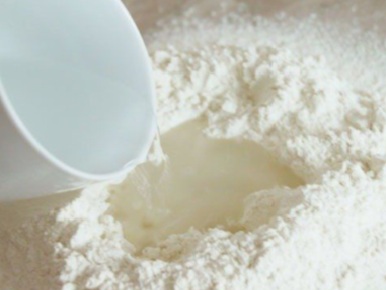 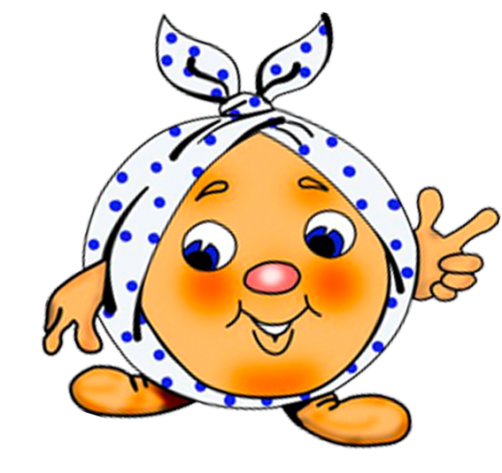 и немного соли –
Лишь щепоточку, не боле…
Яйцо добавим,  масло,
Cахар тоже,
Тесту это всё поможет
Пышным быть и очень вкусным.
Поработаем искусно!
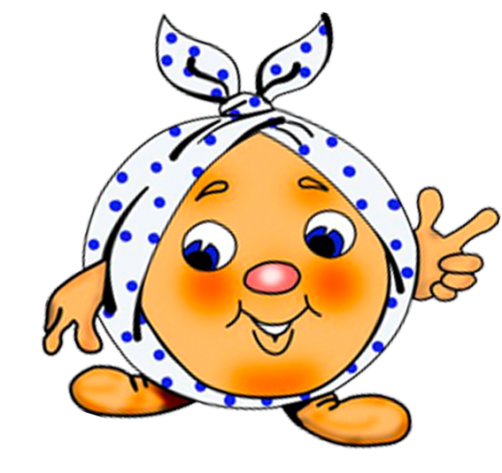 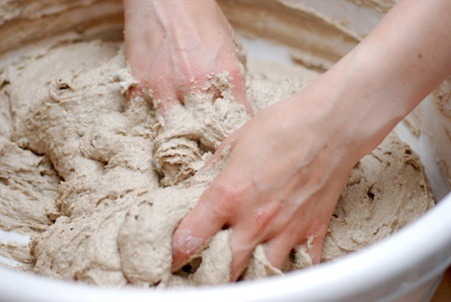 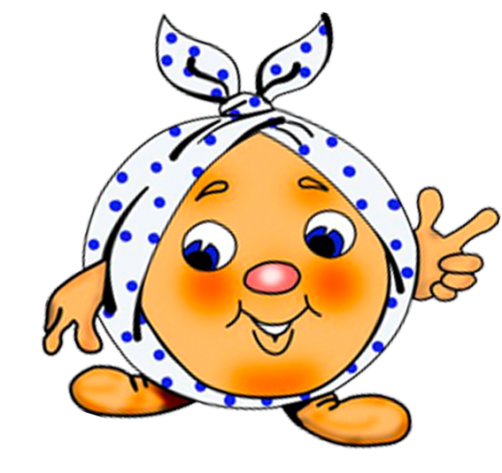 Есть у пекарей секрет
Терпеливым лишь здесь место!
Чем мы дольше месим тесто –
Тем пышнее будет печенье !
Тесто скалкой раскатаем Формочкой фигурки вырезаемА потом на противне в духовке выпекаем!
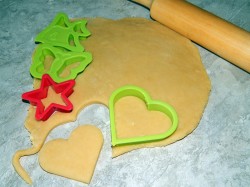 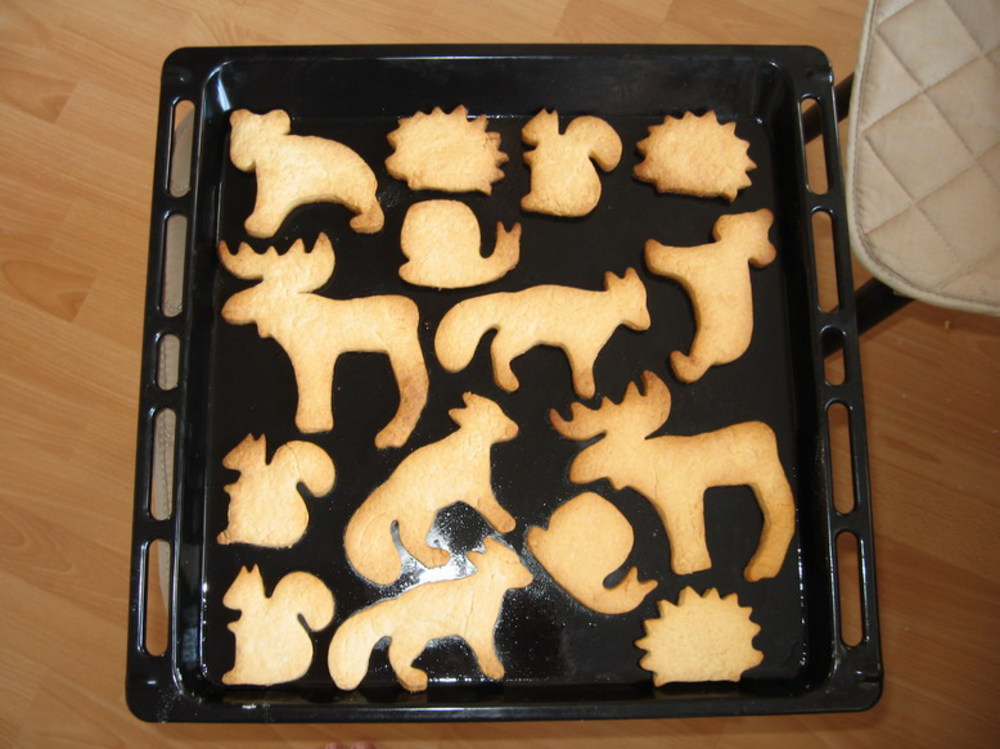 «Хлеб – всему голова»
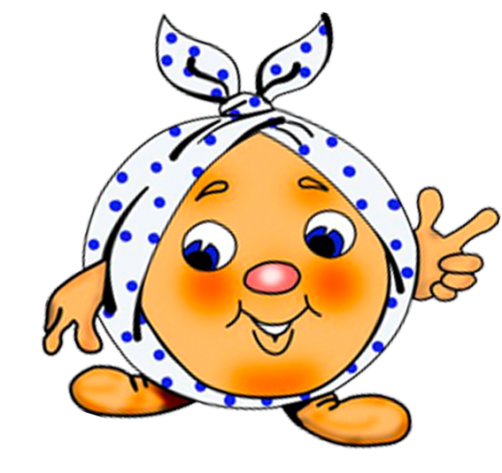 говорит народная молва
Ешь его, расти и помни: 
«В мире нет труда огромней, 
Чтоб на стол к тебе явился свежий хлеб»
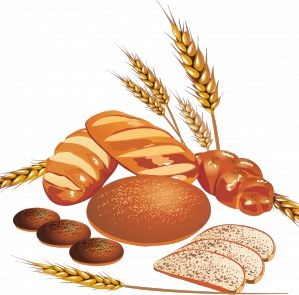